Измерь температуру своего настроения в начале урока:
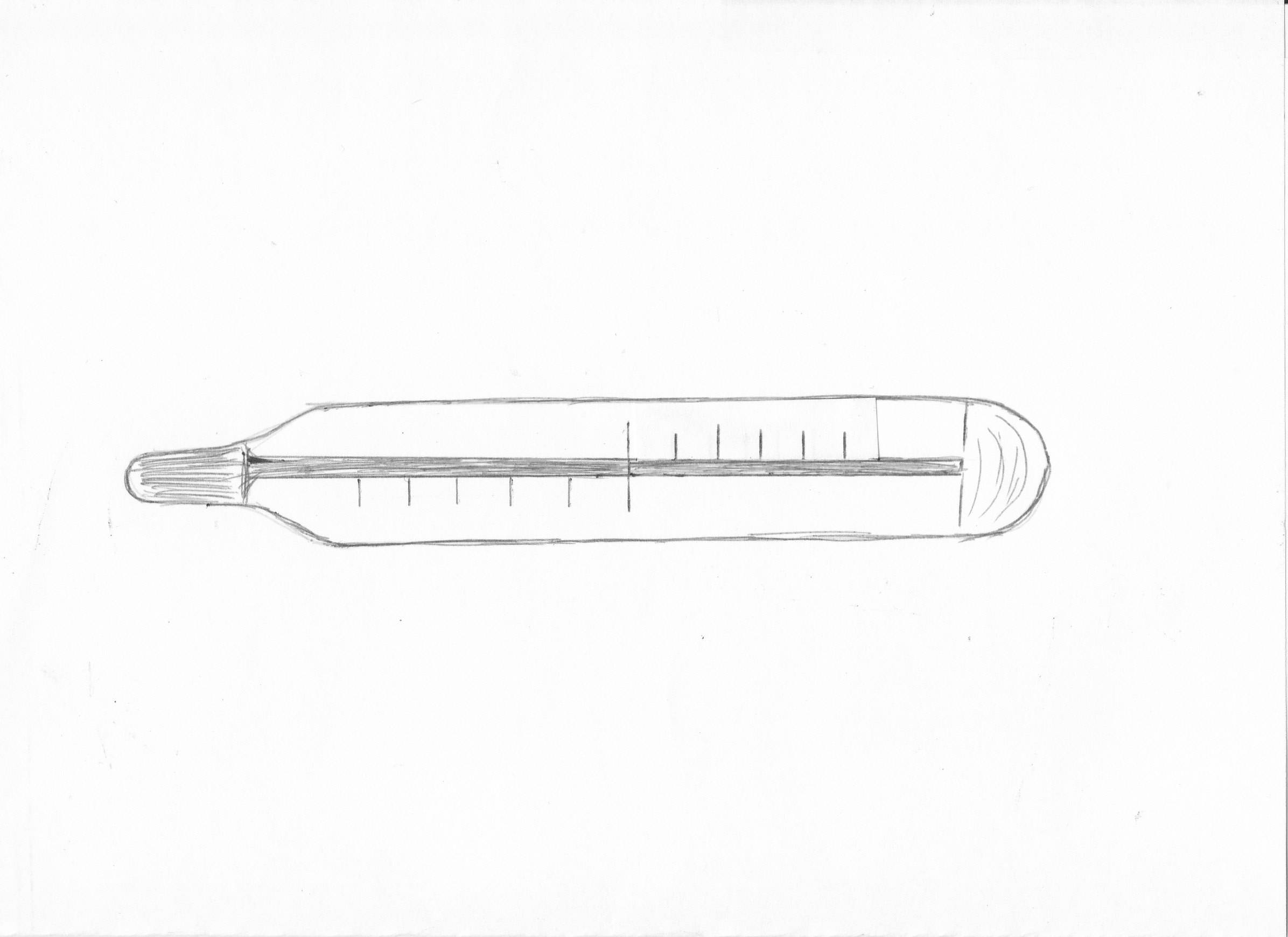 1-
2-
3-
4-
5-
0
+5
+4
+3
+2
+1
Измерь температуру своего настроения в конце урока
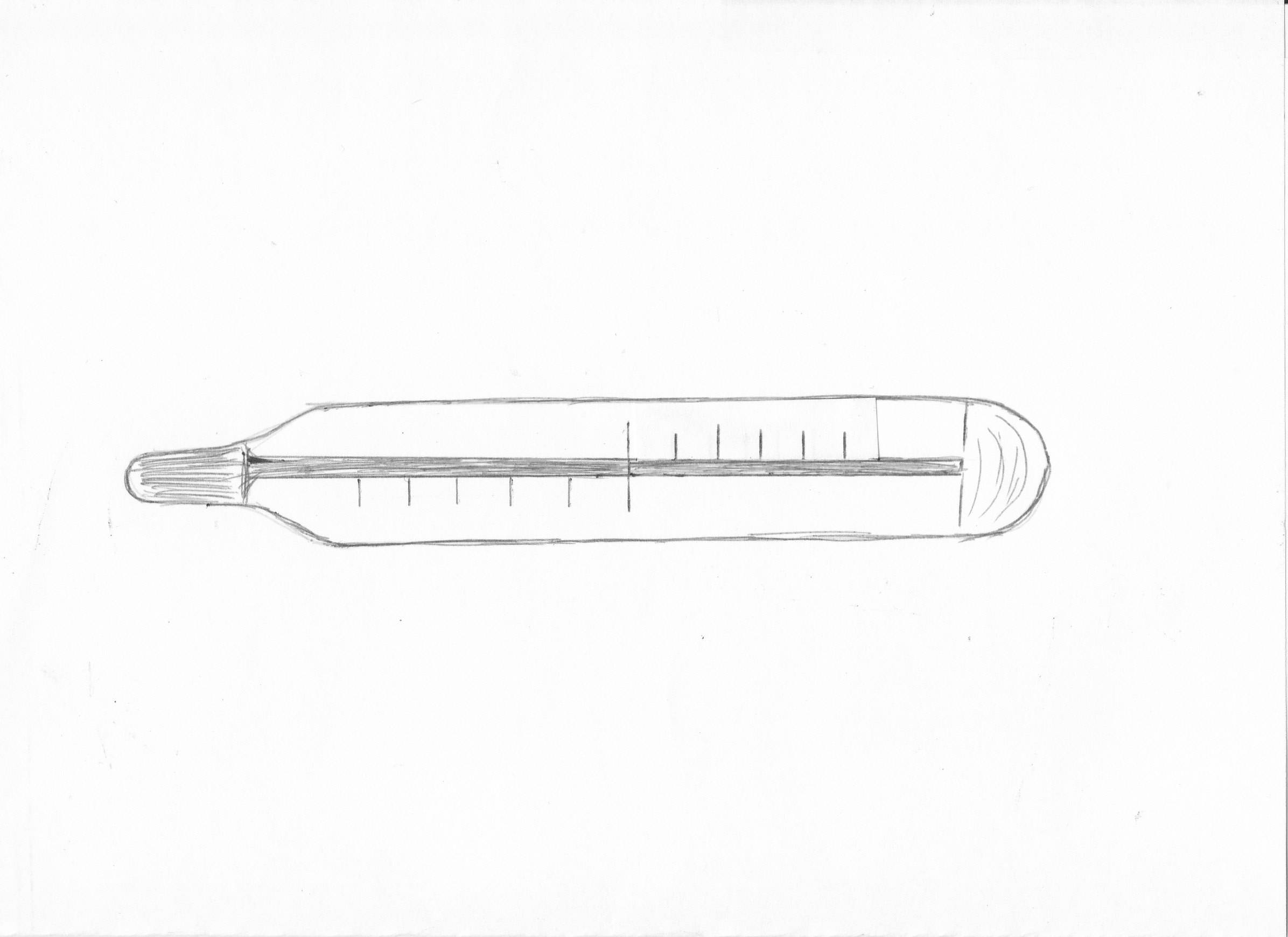 1-
2-
3-
4-
5-
0
+5
+4
+3
+2
+1